ANALYSE GENETIQUE
1 Diagnostique génotypique
Il consiste à aller rechercher et identifier au sein des gènes la mutation responsable de la maladie. L’analyse est réalisée à partir d’une simple prise de sang. L’ADN est extrait du noyau des globules blancs et est ensuite analysé par différentes techniques de biologie moléculaire. Ces techniques utilisent le plus souvent l’amplification de l’ADN par la polymerase chain reaction (PCR) et le séquençage.
Les tests génétiques sont toujours effectués dans un cadre médical, avec une consultation de génétique permettant d’éclairer le patient et sa famille sur l’intérêt du test et sur les conséquences éventuelles de son résultat (risque pour la descendance, pronostic vital menacé, suivi thérapeutique à mettre en place, interruption médicale de grossesse…).
Le diagnostic génétique est encadré par la loi de bioéthique. Il ne peut être fait qu’après consentement éclairé du patient.
2 Outils du diagnostic génotypique
2.1 Les sondes nucléotidiques
2.1.1 Définition
Une sonde nucléotidique est un segment de nucléotides qui permet de rechercher de manière spécifique un fragment d'acide nucléique que l'on désire étudier. Cette réaction sonde-fragment correspond à une réaction d'hybridation moléculaire.
2.1.2 Caractéristiques générales
Une sonde nucléotidique peut être une séquence d'ADN ou d'ARN, mais obligatoirement monobrin. Sa taille est très variable : oligonucléotide de 20-30 nucléotides ou à l'opposé de plusieurs centaines de nucléotides. La sonde est complémentaire et antiparallèle du fragment recherché. Dans un mélange complexe où s'effectue l'hybridation moléculaire, la sonde doit être facilement repérable grâce à un marquage avec un radioisotope (marquage chaud), mais il existe également des sondes appelées sondes froides sans marquage par un radioisotope.sondes génétiques directe
2.1.3 Les sondes cDNA
On peut effectuer directement la synthèse biologique d’une sonde à partir d’un ARN messager, isolé dans la fraction des RNA-poly(A).
Dans une première étape, une amorce oligo d(T) est hybridée avec les séquences poly(A) des ARN messagers et la transcriptase réverse permet la synthèse d’un cDNA.
Dans la seconde étape, une amorce spécifique permet de synthétiser le second brin d’un cDNA correspondant à l’amorce choisie.
Enfin, la PCR permettra d’amplifier les deux brins d’ADN jusqu’à l’obtention d’une quantité suffisante de la sonde. Au cours de cette PCR on peut marquer la sonde avec un nucléotide radioactif ou biotinylé. Si la spécificité de l’amorce n’est pas suffisante, une seconde paire d’amorces spécifiques permettra d’obtenir la séquence recherchée (nested-PCR).
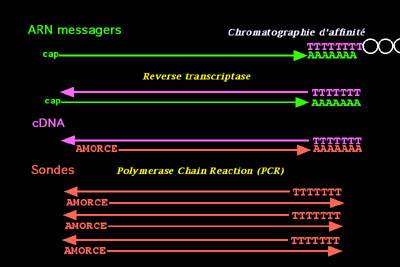 2.1.4 Hybridation in situ (HIS)
On appelle hybridation in situ (HIS) l'utilisation de sondes d'acides nucléiques pour mettre en évidence et localiser, dans des cellules ou des tissus, des séquences d'acides nucléiques, complémentaires de la sonde par leurs bases. L'HIS est un outil incomparable pour étudier l'expression des gènes. Elle est très proche, dans son principe, des Southern et des Northern Blot et repose, comme eux, sur l'hybridation d'une sonde d'acide nucléique (ADN ou ARN) marquée avec une séquence complémentaire d'acides nucléiques que l'on cherche à identifier et à localiser. Mais les Southern et Northern Blot se font sur des broyats de tissus, alors que l'HIS s'effectue sur une coupe histologique de tissu, apportant ainsi des informations précises sur la localisation des acides nucléiques étudiés. Les sondes utilisées sont le plus souvent de l'ADN (double brin ou plus rarement monobrin), un ARN-messager (riboprobes) ou des oligonucléotides synthétiques (de 20 à 50 nucléotides).
Le marquage des sondes peut être réalisé par des isotopes radio-actifs ("sondes chaudes" : tritium H3, phosphore P32 ou P33, soufre S35) ou par des produits non radio-actifs (sondes dites "froides") soit fluorescents (FISH) soit non-fluorescents comme la biotine ("sondes biotynilées"), la digoxigénine ou des enzymes (phosphatase alcaline par exemple). Le mode de révélation varie en fonction de la nature du marquage, autoradiographies en cas de sondes radioactives, microscopie à fluorescence en cas de FISH, avidine ou streptavidine pour la biotine, anticorps marqués par un enzyme et/ou par l'or colloïdal pour la digoxigénine, anticorps ou chromogènes pour les enzymes. Le comptage des grains d'argent sur les autoradiographies permet une étude quantitative (ou plutôt semi-quantitative).
Primitivement décrite pour la microscopie optique, l'HIS est actuellement tout à fait réalisable en microscopie électronique grâce en particulier à l'introduction de milieux d'inclusion hydrosolubles comme le Lowicryl. L'or colloïdal est considéré comme le marqueur de choix pour les méthodes d'HIS en ME.
Plusieurs tailles de grains (permettant des doubles marquages) peuvent être utilisées (0.8 à 20 nm) ; la taille des grains peut être augmentée par des méthodes à l'argent
2.1.5 Hybridation sur colonies
Transfert de colonies de cellules d'une boite de Petri sur un filtre ou une membrane avant de procéder à une hybridation moléculaire de leur matériel génétique avec une sonde marquée.
2.16 Hybridation sur chromosomes (FISH)
La FISH (Fluorescence in Situ Hybridization ) repose sur la capacité d'hybridation de deux brins d'ADN complémentaires. La région à étudier (située sur un chromosome préalablement légèrement dénaturé par traitement chimique pour le débarrasser des protéines associées) est repérée grâce à une sonde oligonucléotidique complémentaire. Certains de ces nucléotides de cette sonde sont couplés à une molécule antigénique reconnue par un anticorps fluorescent. En utilisant diverses sondes, greffées à des antigènes différents, on peut ainsi visualiser simultanément plusieurs séquences sur un ou plusieurs chromosomes. Technique permettant de déterminer la position d'un fragment d'ADN dans le génome ; le repérage se fait par rapport au bras du chromosome (p:bras court et q:bras long) et par rapport aux bandes (mises en évidence par la coloration Giemsa) du chromosome.
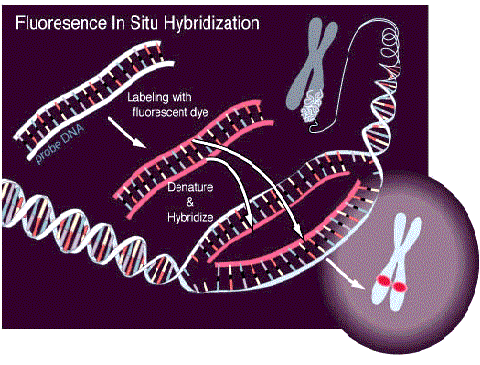 Hybridation sur chromosomes (FISH)
2.2  Marqueurs génétiques
2.2.1 MARQUEURS DE TYPE RFLP
Polymorphisme de longueur des fragments de restriction de l'ADN (RFLP)
La technique RFLP repose sur la digestion d'un DNA cible par une ou plusieurs enzymes de restriction spécifiques des sites de restriction portés par le DNA. Après électrophorèse, les fragments séparés sont hybridés avec un DNA sonde, provenant souvent de banques de DNA génomique ou complémentaire. Cette sonde peut provenir d'une espèce proche de l'espèce à étudier (sonde hétérologue).

Si deux individus diffèrent par un ou plusieurs sites ou, même, par la distance séparant deux sites identiques consécutifs, il se crée une différence dans la longueur des fragments générés par l'enzyme de restriction. Les milliers de fragments obtenus après digestion enzymatique et révélés par le bromure d'éthidium (BET), montrent sous UV un seul voil continu (smear). Une fois transféré sur une membrane de nylon ou de nitrocellulose (Southern, 1975) et hybridé par un DNA sonde, le DNA cible digéré est visualisé par autoradiographie, si la sonde est marquée au P32 (sonde chaude) ou par méthodes biochimiques si la sonde est non radioactive (sonde froide).

Les causes du polymorphisme sont :
- perte ou gain d'un site de restriction- mutation de type insertion-déletion
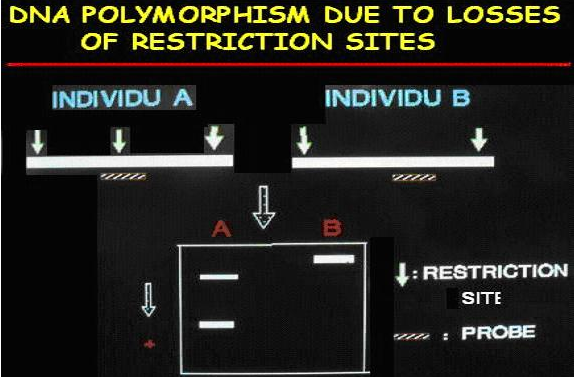 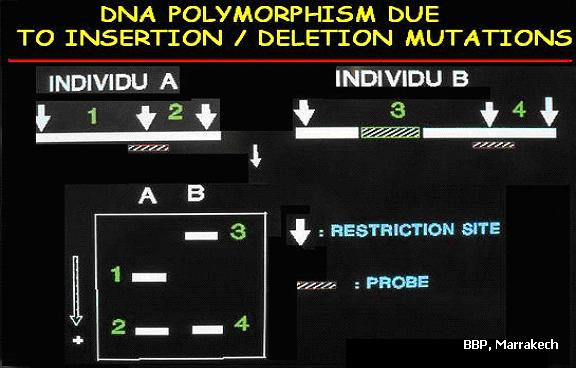 2.2.2 Les séquences répétées
Une partie de cet ADN non codant est représentée par des séquences répétitives constituées par la répétition en tandem de séquences identiques. Certaines entrent dans la constitution de régions particulières du chromosome tels l'ADN satellite de l'hétérochromatine constitutive, les séquences a satellites des centromères humains ou les motifs télomériques. D'autres sont dispersées tout le long du génome et ont trouvé de nombreuses applications dans le domaine de la génétique.
Certaines de ces séquences sont appelées mini-satellites ou VNTR (pour variable number of tandem repeats) car elles montrent, sur une distance relativement courte, une organisation d'ADN satellite avec répétitions en tandem d'un même motif. La variation du nombre de répétitions de ces motifs d'un chromosome à l'autre fait que deux allèles d'un même VNTR, issu des deux chromosomes d'un même individu, sont aisément distinguables sur un gel d'électrophorèse, permettant de suivre en typant plusieurs membres d'une même famille la transmission d'un locus donné. Des mini-satellites hypervariables ont ainsi été mis en évidence par Jeffreys en 1985, caractérisés par un motif répété commun de 11 à 16 paires de base. A chaque localisation chromosomique, ces mini-satellites présentent une grande variabilité du nombre de répétitions et donc de taille. L'utilisation d'une sonde spécifique du motif répété permet d'explorer simultanément une soixantaine de locus autosomiques chez un même individu, réalisant un profil de migration hautement spécifique de la personne considérée. C'est ce type d'exploration qui est réalisé pour la détermination des « empreintes génétiques » généralement utilisées en médecine légale.
Les microsatellites constituent une situation extrême de répétition en tandem avec un motif répété très court, variant de 1 à 4 nucléotides. Le nombre de répétitions quant à lui ne dépasse pas la quarantaine, rendant ces séquences facilement amplifiables par PCR au moyen d'amorces flanquant la zone de répétition. Selon le motif répété, il est possible de distinguer des microsatellites mono, di, tri ou tetra-nucléotidiques. Les microsatellites mononucléotidiques sont essentiellement représentés par des motifs poly(A)/poly(T). Etant particulièrement sensibles aux erreurs de réplication, ils sont fréquemment instables dans les déficits des systèmes de correction des mésappariements responsables des syndromes HNPCC et utilisés dans la détermination du phénotype RER tumoral. Les microsatellites dinucléotidiques sont surtout représentés par des motifs poly(CA)/poly(GT) connus sous l'appellation anglo-saxonne « CA repeats ». Ces séquences retrouvées à peu près tous les 25 à 100 Kb dans l'ADN génomique sont à la base de la carte génétique humaine établie par le généthon qui comporte 5 264 CA repeats identifiés par leurs amorces flanquantes et régulièrement ordonnées tout le long de l'ADN de chaque chromosome [3]. L'existence de tels marqueurs polymorphes décrits pour toutes les régions du génome a permis ces dernières années la réussite de nombreux travaux de localisation génique entrepris à propos de pathologies héréditaires humaines. Inversement, une fois un gène de maladie localisé, ces marqueurs polymorphes peuvent être utilisés au sein d'une famille pour suivre la transmission d'un locus lié à une maladie et identifier ainsi les personnes atteintes éventuellement en situation présymptomatique.
3 Stratégies de diagnostic
3.1 Diagnostic direct
Le diagnostic moléculaire direct correspond à l'identification précise de la mutation soit familiale (chez le proposant et ses apparentés à risque) soit de novo. Ce type de diagnostic est le plus spécifique et le plus fiable à condition de travailler avec des conditions opératoires strictes. La stratégie utilisée dépendra des connaissances des types de défauts moléculaires connus pour le gène en cause :
3.1.1-mutation unique
(cas de la drépanocytose : mutation Q6V dans le gène de la b globine; déficience familiale en apo B-100 : mutation R3500Q dans le gène APOB; cas de l'hémochromatose : mutation C282Y dans le gène HFE; cas général des populations où la maladie est associée à un effet fondateur). Dans ce cas, la mutation sera recherchée soit par séquençage direct (méthode de référence), soit par la technique de Southern (cas des réarrangements majeurs difficilement accessibles par amplification), soit par différentes techniques permettant une identification rapide et simultanée de la mutation chez plusieurs individus.
3.1.2-grande hétérogénéité allélique
dans ce contexte, la stratégie dépendra de l'existence (a) d'un type particulier de mutation ou (b) d'un point chaud de mutation ou (c) d'aucune spécificité de répartition ou de type de mutation
3.2 Diagnostic indirect
Le diagnostic indirect ou analyse familiale a pour objectif d'identifier l'allèle du gène porteur de la mutation familiale. Le recours au diagnostic indirect a lieu lorsque le gène associé à la maladie a été localisé mais non encore cloné ou lorsque le gène est cloné mais la mutation familiale non identifiée. Enfin, cette approche sera aussi utilisée lorsque la maladie est associée à une hétérogénéité génétique afin d'identifier le gène en cause puis réaliser un diagnostic indirect ou direct. Ce type d'analyse n'est réalisable que si l'on dispose des 3 éléments suivants :
1- des marqueurs polymorphes intragéniques et/ou flanquant le gène étudié, à forte hétérozygotie. Dans le cas de marqueurs flanquants, il est indispensable de connaître la distance génétique, voire physique qui les sépare du gène maladie;
2- des individus clés de la famille (sujets sains et atteints, conjoints) afin de pouvoir établir la phase des marqueurs sans ambiguïté;
3- de temps pour réunir les prélèvements de la famille, établir de façon aussi précise que possible leur statut (examens cliniques et biologiques), et obtenir une informativité suffisante au locus maladie (à savoir : repérer les polymorphismes qui permettent de suivre la ségrégation de l'allèle muté).
Différentes stratégies seront utilisées selon la taille du gène, l'existence ou non de phénomènes de recombinaison intragénique, ou si le gène est seulement localisé. A chaque cas de figure correspondra un risque d'erreur particulier.
*Pour les gènes de petite taille sans phénomène connu de recombinaison intragénique, l'on se contentera d'identifier un marqueur intragénique informatif dans la famille. Le risque d'erreur sera négligeable et assimilable au taux de mutation.
*Pour les gènes de plus grande taille et pour lesquels des phénomènes de recombinaison intragénique sont connus, il faudra identifier au moins 3 marqueurs informatifs (en 5', en 3' et en position médiane) afin de ne pas méconnaître un événement de recombinaison. Le risque d'erreur correspondra alors au risque de survenue d'une double recombinaison qui n'aura pas été détectée entre les marqueurs étudiés. Connaissant la distance génétique séparant ces marqueurs, le risque correspondra au carré de cette distance (probabilité de survenue de deux événements indépendants).
*Enfin, pour les gènes dont seule la localisation génétique est connue, la stratégie sera comparable à la précédente : identification d'au moins 3 marqueurs informatifs localisés dans et de part et d'autre de l'intervalle critique. Le risque d'erreur sera évalué de la même façon.
4 Notions de conseil génétique
4.1. Introduction
Le conseil génétique a pour but d'évaluer le risque de survenue ou de récurrence d'une
maladie ou d'une malformation dans la descendance d'un couple, de proposer à celui-ci les
différentes solutions de prévention qui s'offrent à lui et de l'aider dans sa décision. C'est une
démarche médicale originale dans le sens où 1) elle s'adresse le plus souvent à un couple et
non à un individu, 2) elle concerne une tierce personne, le fœtus ou l'enfant à venir, 3) elle
n'aboutit le plus souvent à aucune thérapeutique et 4) la prévention repose sur l'interruption de grossesse ou plus rarement le don de gamètes.
4.2. Les principes du conseil génétique
4.2.1. A qui s’adresse-t-il ?
• Les couples sollicitent le plus souvent un conseil génétique après la naissance d'un
premier enfant atteint d'une malformation ou d'une maladie génétique 
• Parfois, il peut s'agir d'un antécédent familial plus lointain, en particulier dans les
maladies liées au chromosome X.
• Dans certains cas, c'est l'un des conjoints qui est lui-même atteint d'une pathologie
dont il souhaite connaître les risques de transmission à sa descendance.
• Un dernier cas de figure concerne les maladies génétiques à expression tardive
(comme la chorée de Huntington) où le conseil génétique s'adresse à un individu
adulte qui souhaite connaître son statut vis-à-vis de la maladie
4.2.2. Quand ?

Idéalement, le conseil génétique doit être donné avant une grossesse, ce qui laisse le temps de
préciser le diagnostic, de compléter l'enquête familiale, de réaliser d'éventuels examens
complémentaires et d'accompagner psychologiquement le couple dans sa décision. Lorsque
l'antécédent familial concerne un premier enfant du couple, la chronologie idéale du conseil
génétique par rapport à la révélation du handicap est difficile à déterminer : trop précoce, la
consultation risque d'être mal acceptée par un couple uniquement préoccupé par l'avenir de
l'enfant ; trop retardée, elle risque d'être négligée par le médecin traitant et la famille et
seulement sollicitée lorsqu'une grossesse ultérieure est déjà en cours, ce qui complique
singulièrement le conseil génétique.
4.2.3. Qui doit donner le conseil génétique ?

Le recours à un médecin spécialisé en génétique médicale est toujours souhaitable car il est
préférable que le praticien chargé d'envisager avec le couple les solutions pour éviter une
récidive du handicap soit différent de celui qui aide quotidiennement ce même couple à
assumer la prise en charge de l'enfant malade. Néanmoins, une parfaite connaissance de la
pathologie en cause, de son pronostic et des éventuelles perspectives thérapeutiques est
indispensable pour donner les informations les plus appropriées, et une étroite collaboration
entre le médecin traitant et/ou le spécialiste éventuel et le généticien permet d'optimiser le
conseil génétique.
4.2.4. Comment ?
• L'enquête génétique constitue la première mais aussi la plus importante des étapes du
conseil génétique. Pour la construction de l'arbre généalogique, il existe des symboles
internationaux et non ambigus. Un bon arbre généalogique constitue un véritable
dossier permanent de l'information génétique d'une famille qui peut être transmis et
interprété sans difficultés.

• Il est indispensable que le généticien puisse être assuré du diagnostic.

o Lorsque le cas index est vivant et que le diagnostic relève de la compétence
directe du généticien (syndrome malformatif, dysmorphie), celui-ci peut
demander à procéder lui-même à un nouvel examen.

o Lorsque la pathologie concerne une autre spécialité, le diagnostic doit être
communiqué par un spécialiste informé du fait que sa conclusion servira de
base à un conseil génétique.

o Lorsque le lien de parenté entre le (ou les) individu(s) atteint(s) et le couple est
plus ou moins lointain (oncle, neveu, cousin...), peut se poser le problème de la
confidentialité des informations recueillies par le biais d'un médecin, ou celui
de l'examen du dossier médical sans l'accord du patient ou de sa famille. Dans
certains cas, le généticien peut ainsi être amené à donner un conseil génétique
sans révéler le diagnostic du cas-index.
4.3. Le calcul du risque 

4.3.1. Le risque mendélien est le plus facile à calculer sous réserve d'un diagnostic sans ambiguïté

Il repose sur la détermination exacte du diagnostic ou à défaut sur des arguments généalogiques (récessivité probable en cas de consanguinité, hérédité clairement dominante ou liée au chromosome X).

4.3.2. On parle de risque empirique lorsque l'estimation repose

sur l'observation de données et non sur un modèle théorique
On utilise ce type d'estimation pour les anomalies chromosomiques et les affections nonmendéliennes dites polyfactorielles (malformations communes : cardiopathie, fentes labiales,
dysraphies du système nerveux central). Cette situation peut aussi se poser :

• en cas d'hétérogénéité génétique, lorsqu’à une même maladie peuvent correspondre
plusieurs modes d'hérédité et que les données généalogiques ne donnent pas
d'argument en faveur d'un mode de transmission précis (tableau).
Risque empirique en cas d'hétérogénéité génétique
4.3.3. Le risque conditionnel

Il consiste à pondérer le risque a priori en y intégrant des données généalogiques ou
biologiques : par exemple, une femme qui a déjà eu trois garçons normaux a moins de risque
qu'une femme qui n'a pas eu d'enfant d'être conductrice pour une maladie liée au chromosome
X même si leurs risques a priori sont les mêmes. On utilise pour cela le théorème de Bayes.
4.4. Biologie moléculaire et conseil génétique 

• L'identification des gènes et la découverte des mutations délétères responsables des
maladies génétiques ont considérablement modifié le conseil génétique. Pour ces
pathologies, il est alors possible d'identifier directement les individus malades ou à
risque de développer la maladie directement et de transformer la probabilité en
certitude.
Il est cependant souhaitable qu'une consultation de génétique préalable ait
lieu avant toute étude moléculaire afin
 1) de donner l'information la plus complète possible (attestation de conseil génétique signée par le médecin prescripteur),
 2) de recueillir le consentement des intéressés 
3) d'éviter la réalisation d'examens inutiles ou non souhaitables (tests chez les mineurs interdits en l'absence de bénéfice thérapeutique par exemple).
Merci de votre bonne attention